MÍSTA DALEKÝCH ROZHLEDŮ ORLICKÝCH HOR
Všechny fotky bez uvedených zdrojů jsou majetkem rodiny Černých ( autora ).  Publikace těchto fotek domluvou.
Orlické hory
II.
VI.
VII.
V.
III.
I.
IV.
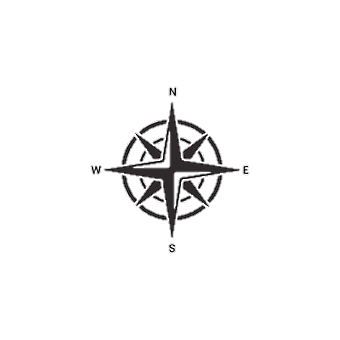 Obrázek: Pixabay.com
Všechny fotky bez uvedených zdrojů jsou majetkem rodiny Černých ( autora ).  Publikace těchto fotek domluvou.
Šibeník
I.
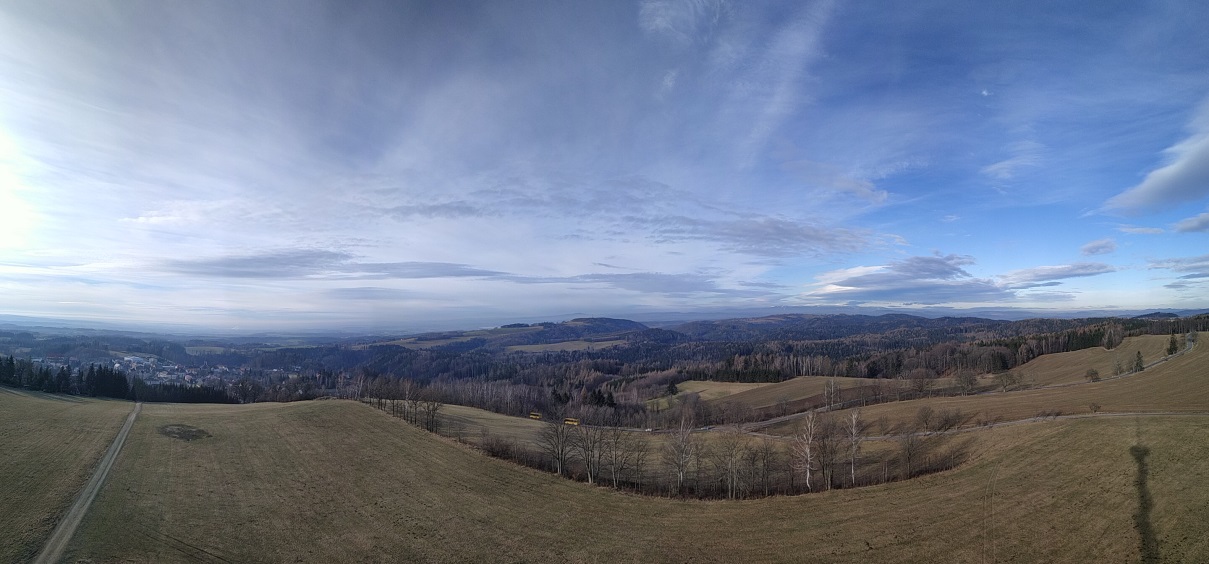 Všechny fotky bez uvedených zdrojů jsou majetkem rodiny Černých ( autora ).  Publikace těchto fotek domluvou.
Faistův kopec
III.
II.
II.
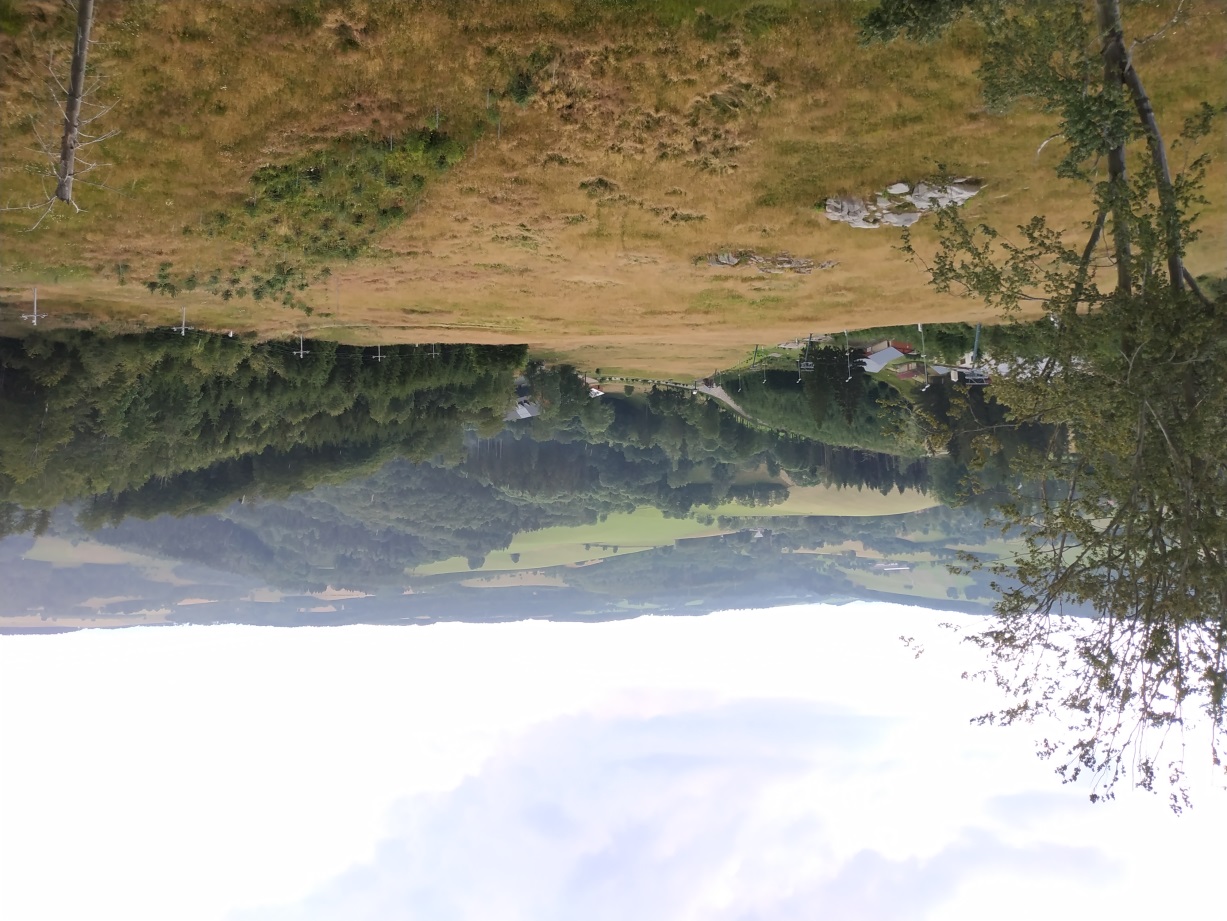 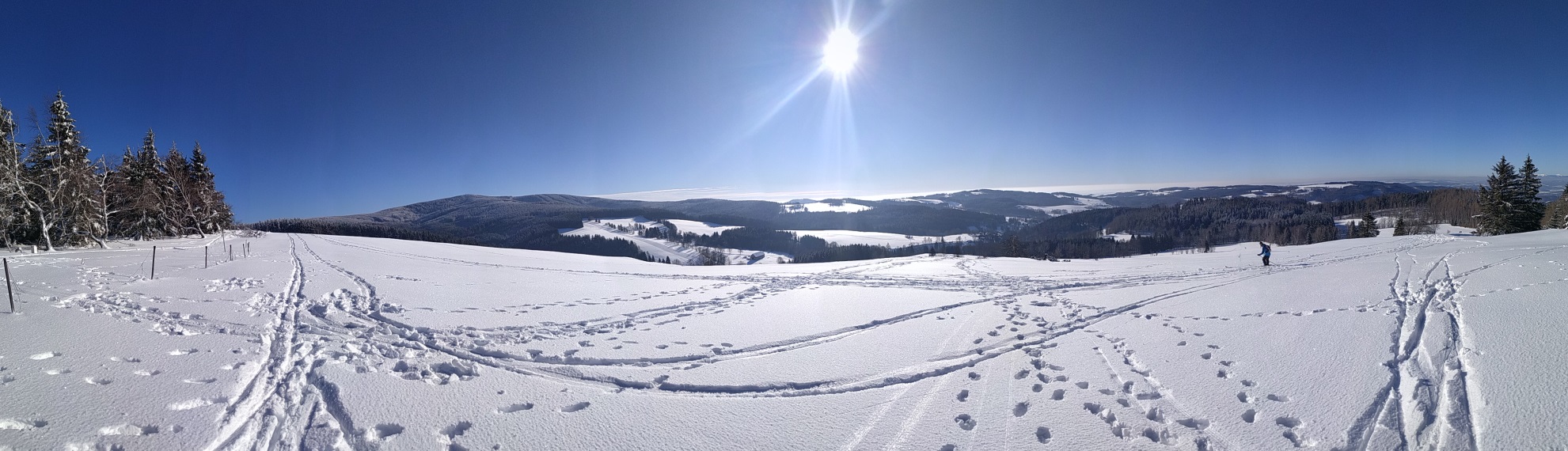 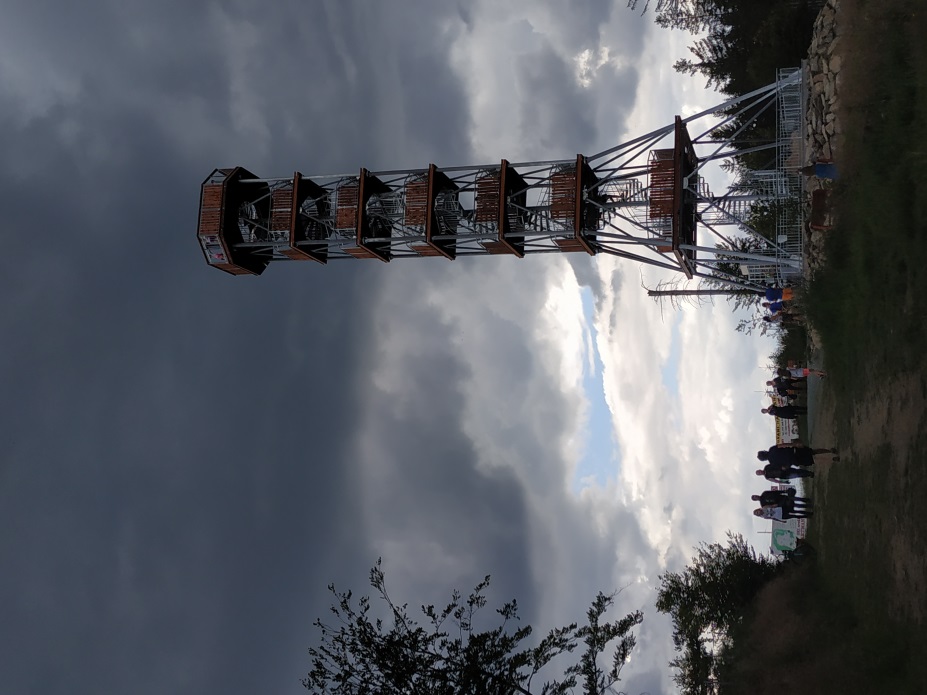 Všechny fotky bez uvedených zdrojů jsou majetkem rodiny Černých ( autora ).  Publikace těchto fotek domluvou.
Vrchmezí
III.
IV.
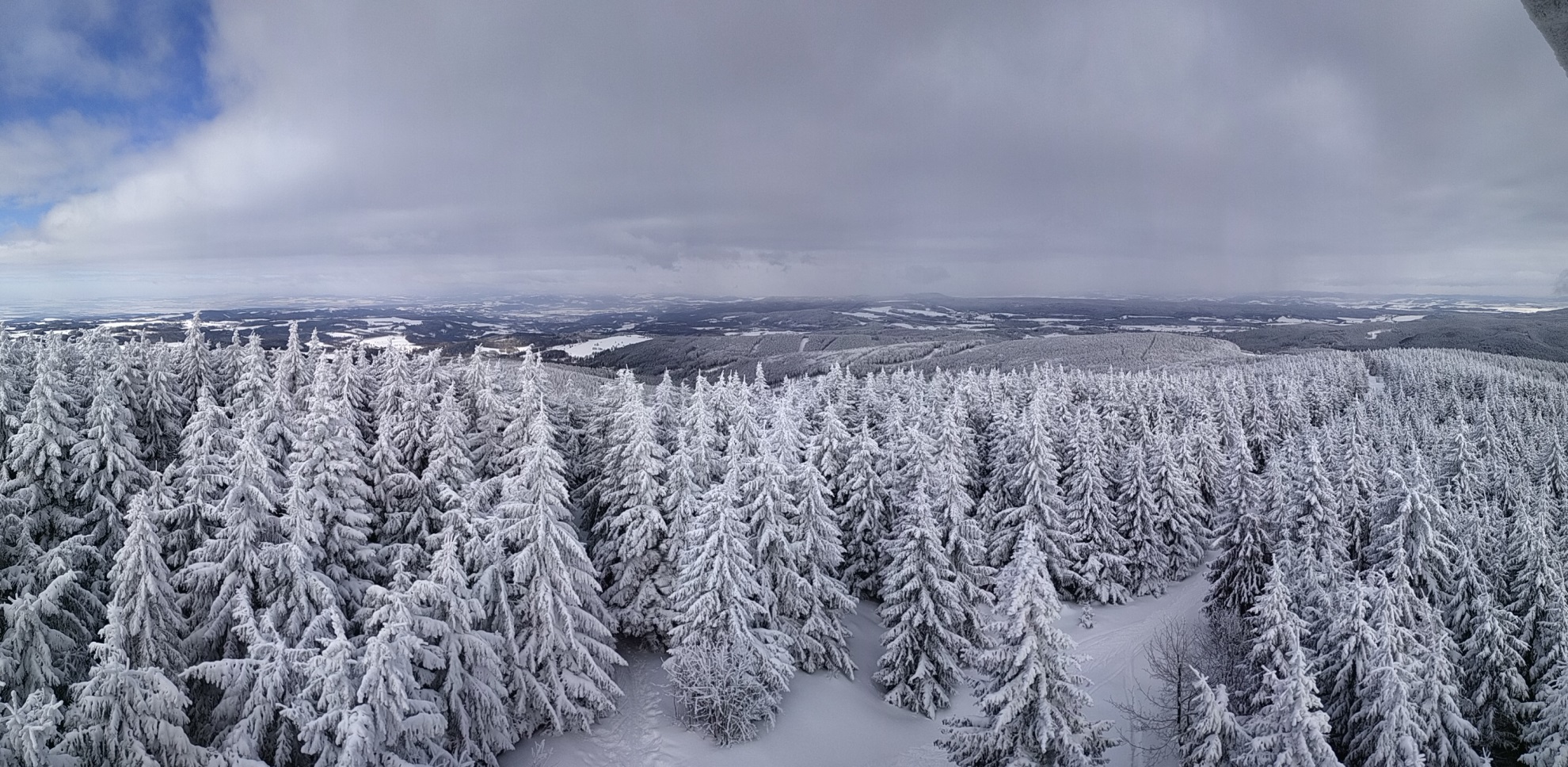 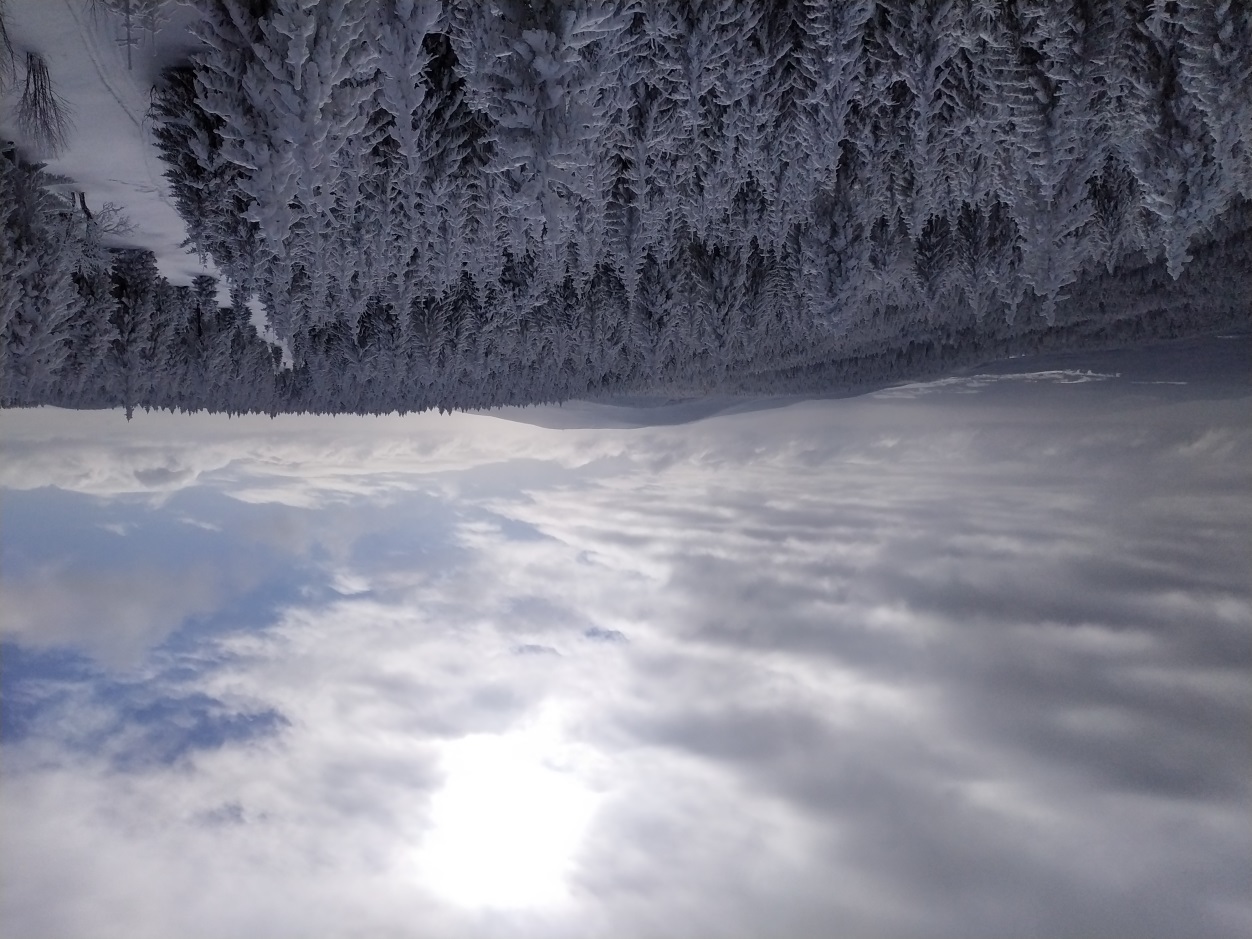 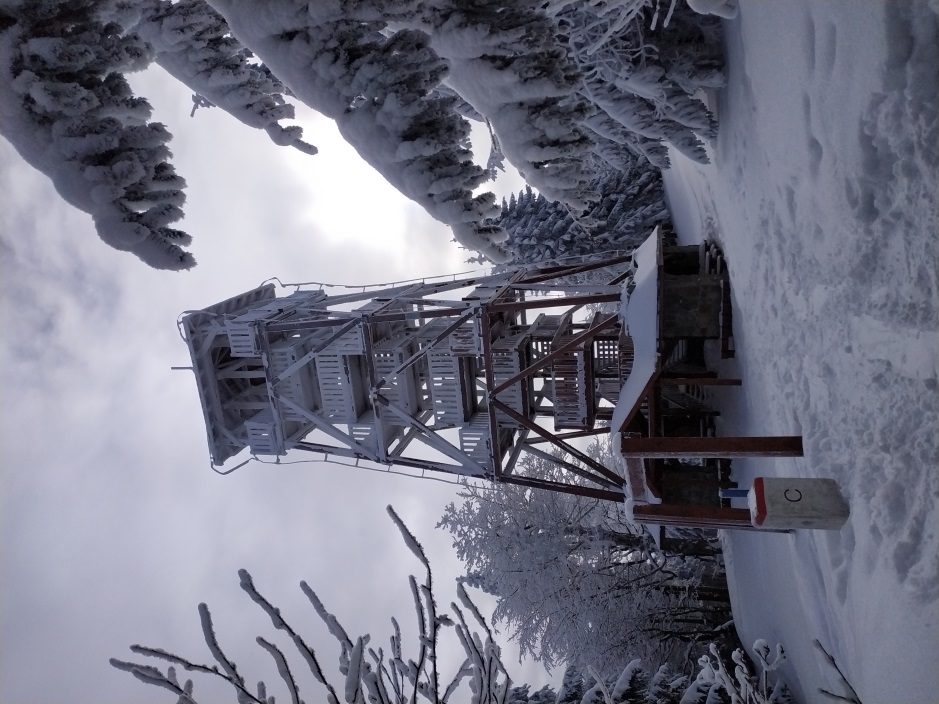 Všechny fotky bez uvedených zdrojů jsou majetkem rodiny Černých ( autora ).  Publikace těchto fotek domluvou.
Velká Deštná
IV.
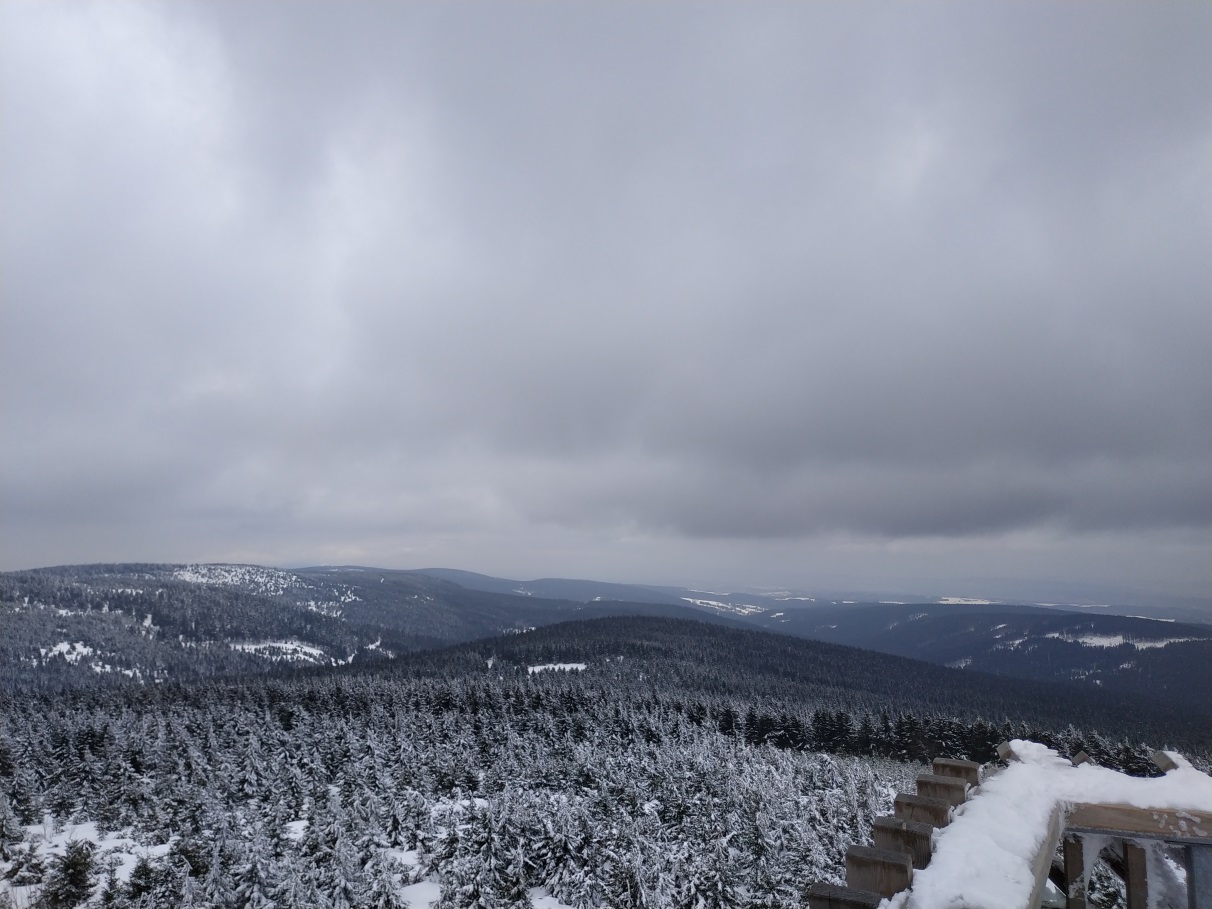 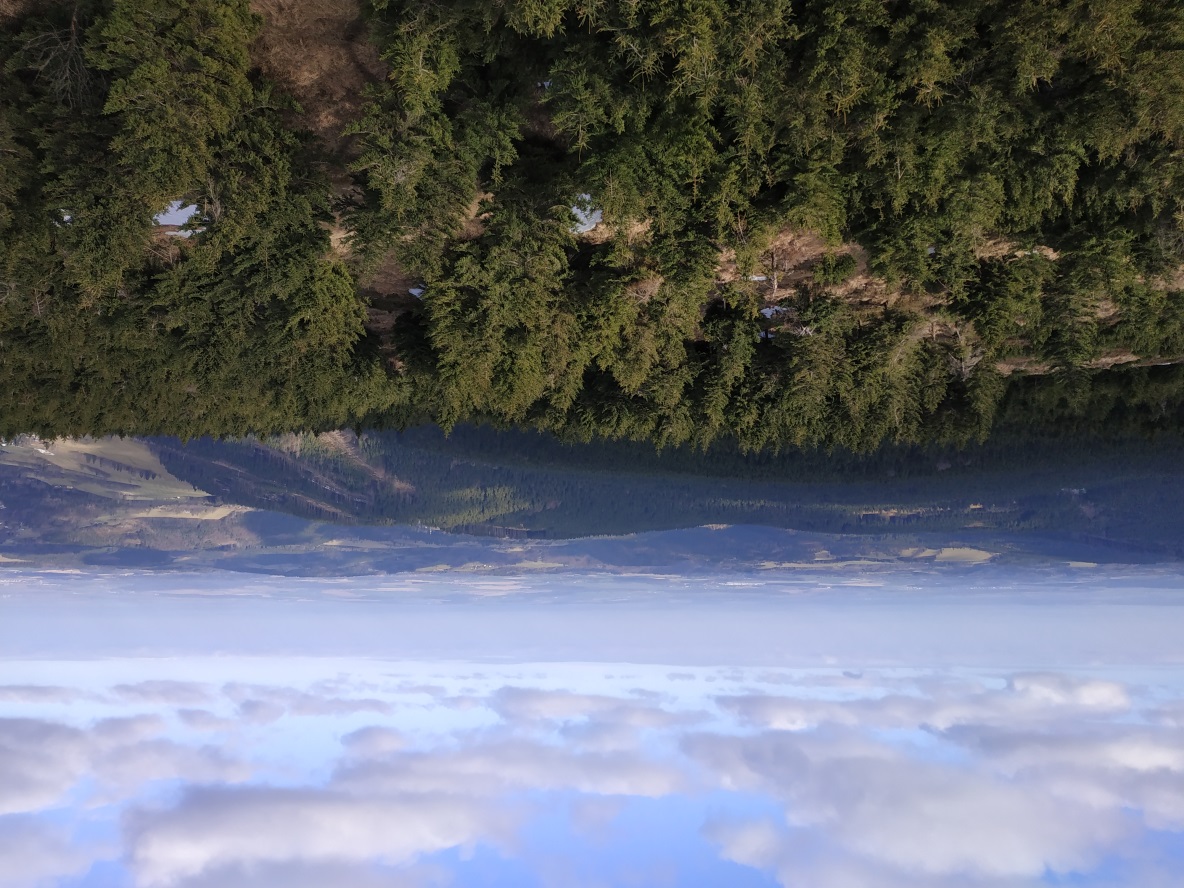 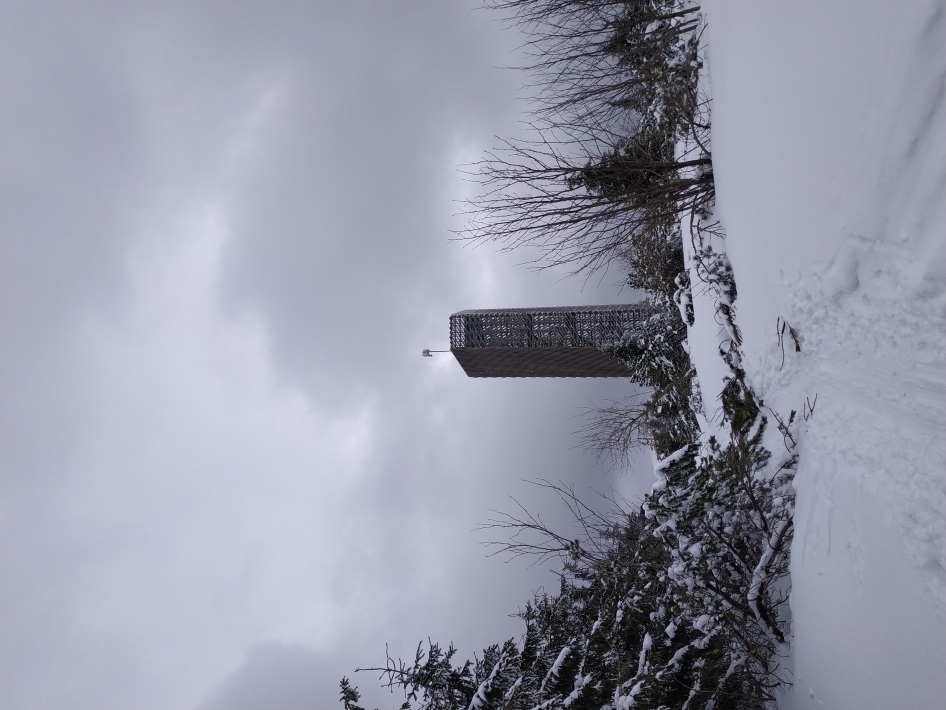 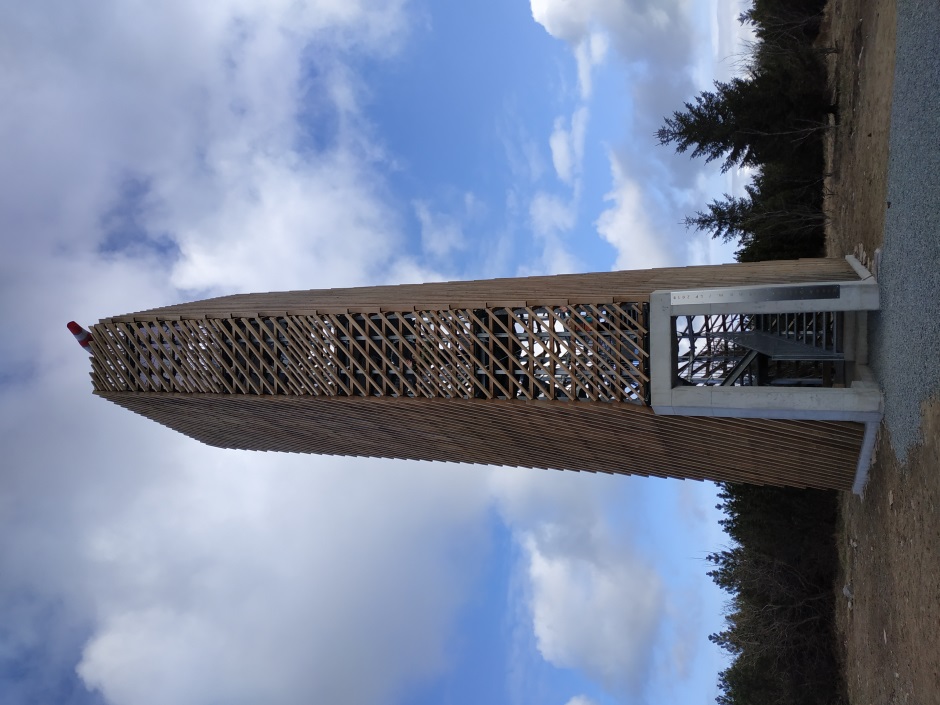 Všechny fotky bez uvedených zdrojů jsou majetkem rodiny Černých ( autora ).  Publikace těchto fotek domluvou.
Pustý vrch
V.
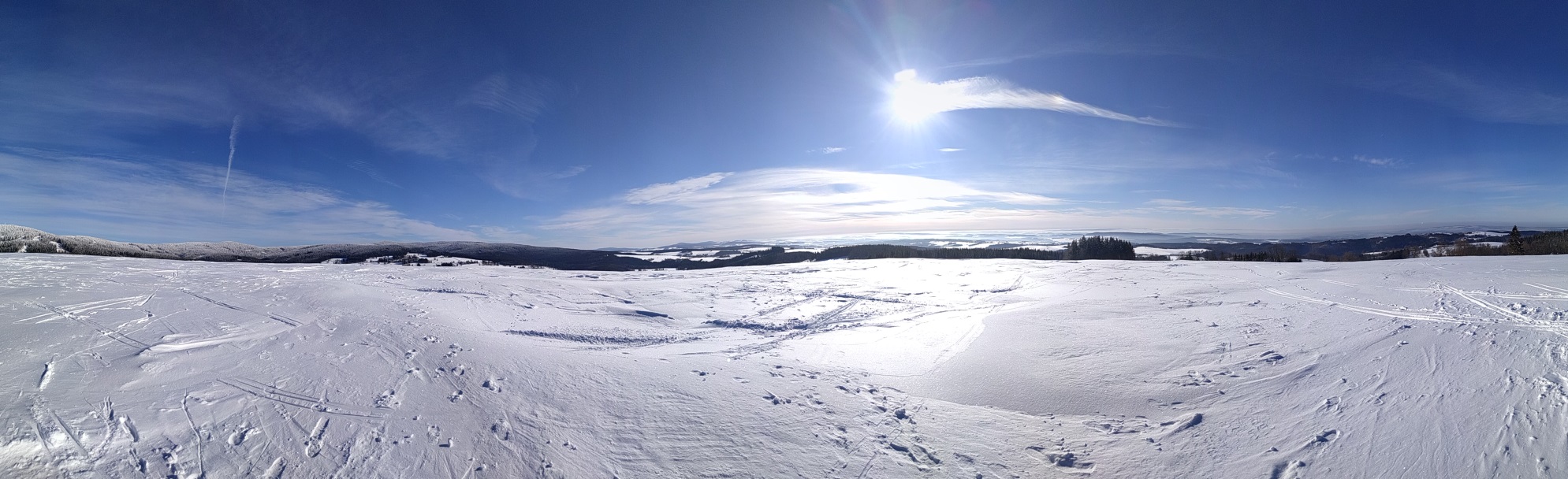 Všechny fotky bez uvedených zdrojů jsou majetkem rodiny Černých ( autora ).  Publikace těchto fotek domluvou.
Anenský vrch
VI.
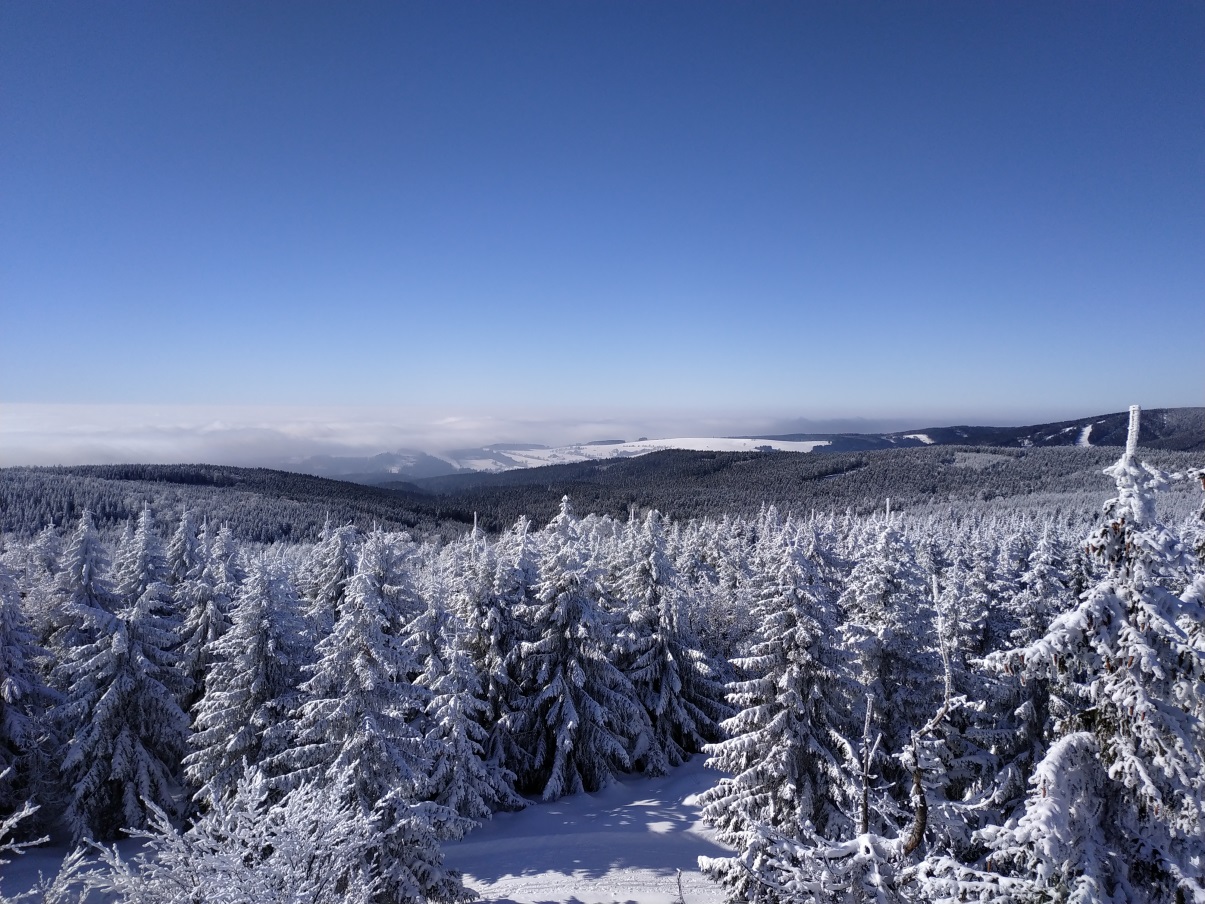 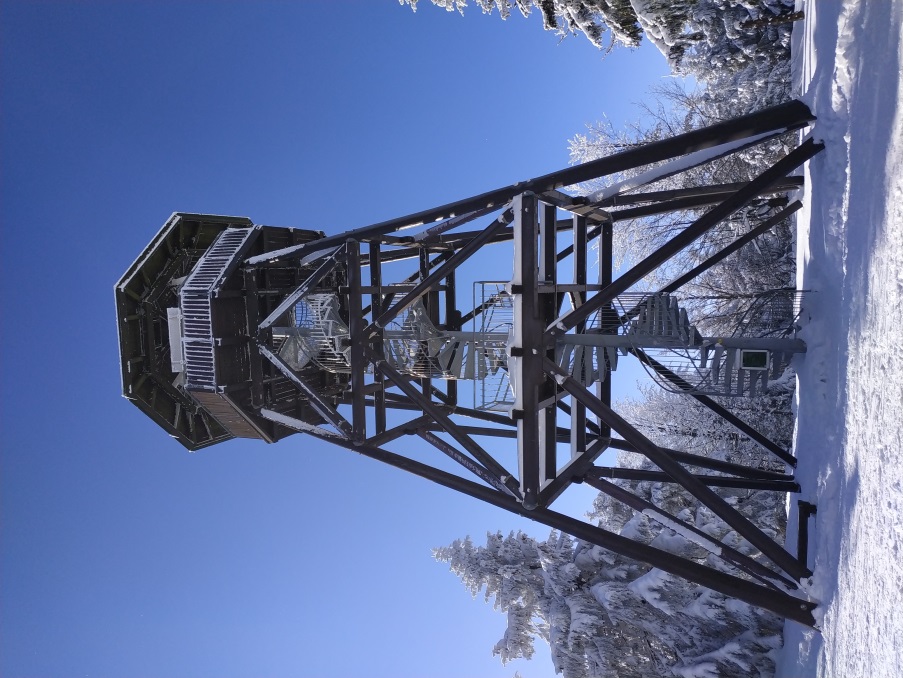 Všechny fotky bez uvedených zdrojů jsou majetkem rodiny Černých ( autora ).  Publikace těchto fotek domluvou.
Suchý vrch
VII.
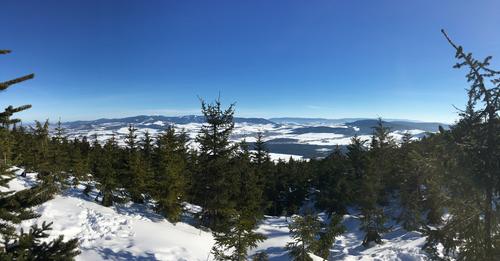 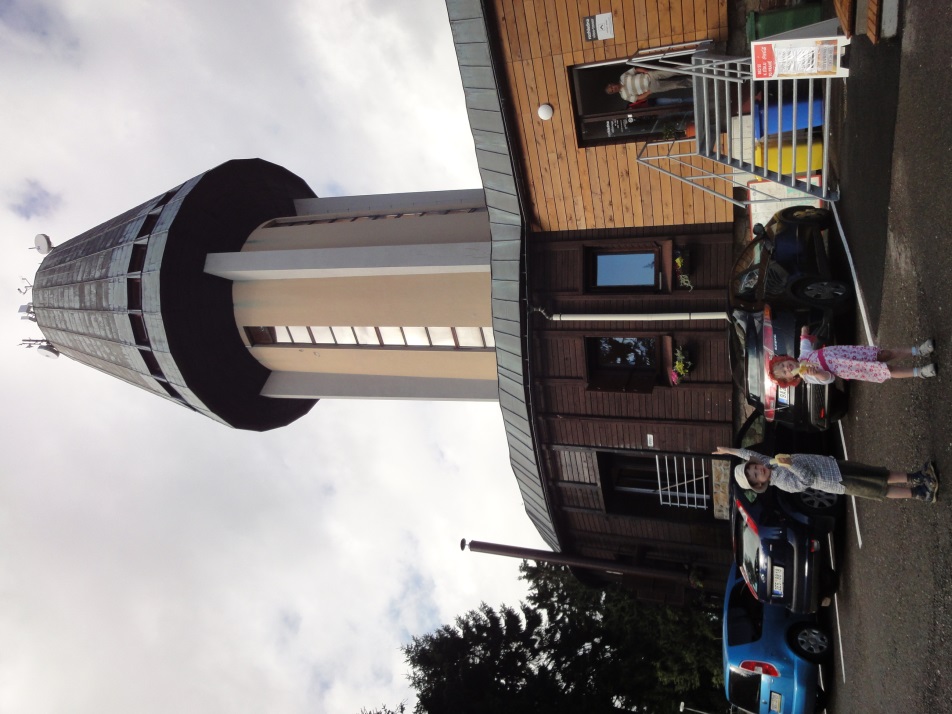 Obrázek: Mapy.cz
Všechny fotky bez uvedených zdrojů jsou majetkem rodiny Černých ( autora ).  Publikace těchto fotek domluvou.
Tipy na výlet
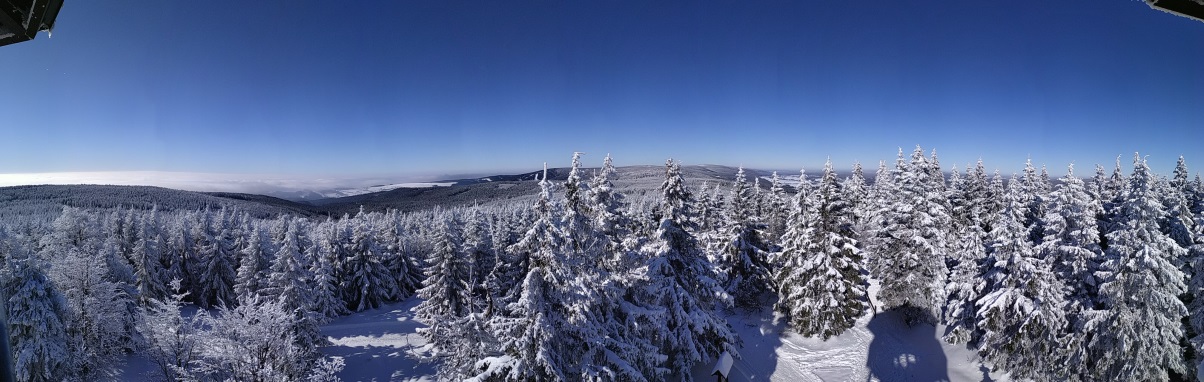 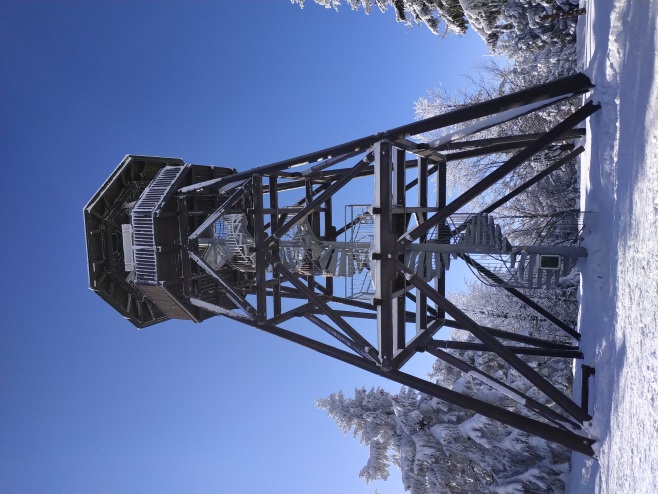 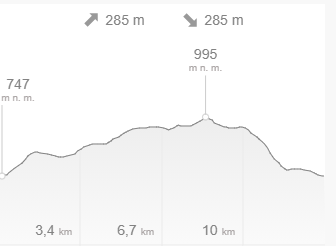 Všechny fotky bez uvedených zdrojů jsou majetkem rodiny Černých ( autora ).  Publikace těchto fotek domluvou.
Tipy na výlet
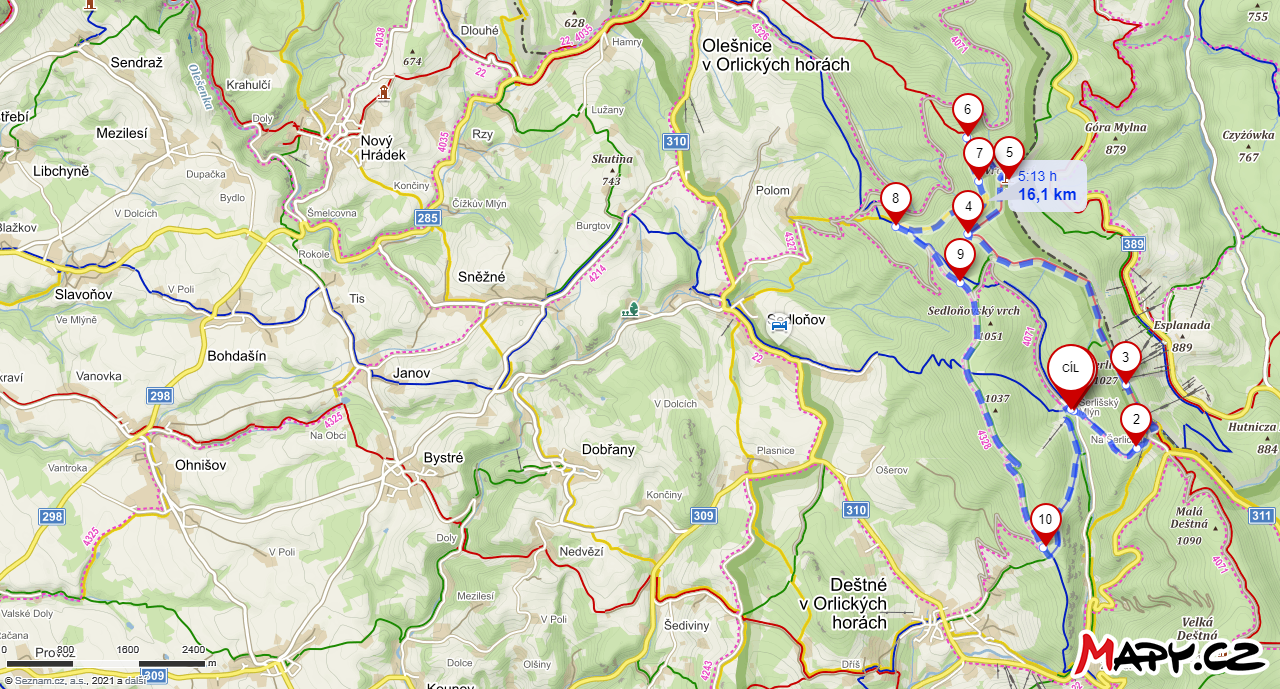 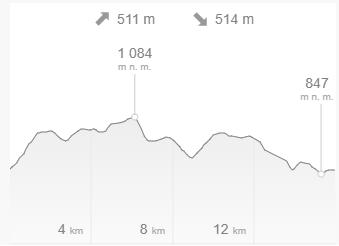 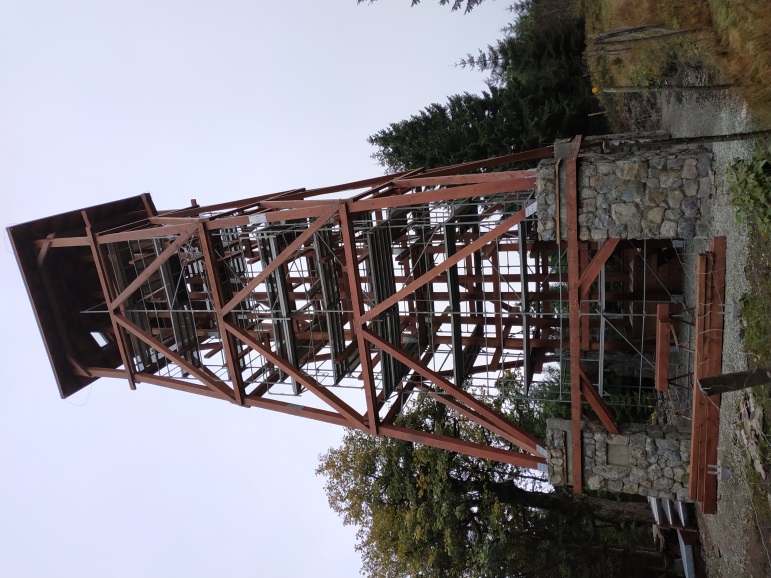 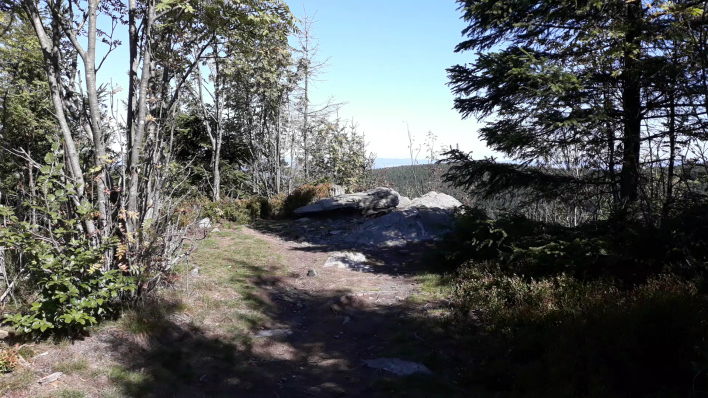 Všechny fotky bez uvedených zdrojů jsou majetkem rodiny Černých ( autora ).  Publikace těchto fotek domluvou.
MÍSTA DALEKÝCH ROZHLEDŮ ORLICKÝCH HOR
Všechny fotky bez uvedených zdrojů jsou majetkem rodiny Černých ( autora ).  Publikace těchto fotek domluvou.
Všechny fotky bez uvedených zdrojů jsou majetkem rodiny Černých ( autora ).  Publikace těchto fotek domluvou.